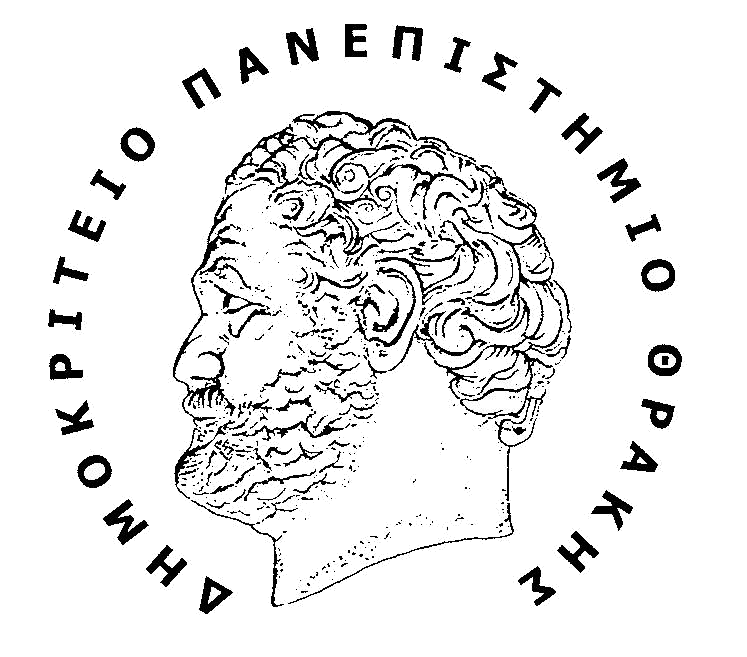 ΤΜΗΜΑ ΝΟΜΙΚΗΣ ΤΟΜΕΑΣ ΔΙΕΘΝΩΝ ΣΠΟΥΔΩΝ
ΔΙΚΑΙΟ ΕΥΡΩΠΑΪΚΗΣ ΕΝΩΣΗΣ Ι

 

Β. Τζώρτζη
Επίκουρη Καθηγήτρια
Προσφυγήακυρώσεως(ά. 263 ΣΛΕΕ)
Εισαγωγή
Κατά την ερμηνεία και την εφαρμογή του δικαίου της Ε.Ε. μπορεί να προκύψουν διαφορές, οι οποίες λύνονται ενώπιον του Δικαστηρίου της Ένωσης. 
Άρθρα 251 – 281 ΣΛΕΕ: διατάξεις της Συνθήκης που αφορούν το Δικαστήριο. 
Θεσπίζεται ένα πλήρες και αποτελεσματικό σύστημα έννομης προστασίας για τα όργανα της Ένωσης και τα φ.π./ν.π.
Δικαιοδοτικές αρμοδιότητες σε 2 επίπεδα
Το Δικαστήριο Δημόσιας Διοίκησης καταργήθηκε από 01/09/2016
Σκοπός προσφυγής ακυρώσεως: 

   να ακυρώσει μια πράξη που δεν έχει θεσπισθεί προσηκόντως
σημασία  δικαστικού ελέγχου του δικαίου της Ε.Ε.:
Μεγάλη, επειδή επιτρέπει στα όργανα της Ε.Ε., στα κ-μ και στα φ.π. και τα ν.π. να ελέγχουν το δίκαιο της Ε.Ε. και συνεπώς να διασφαλίζουν ότι δεν γίνεται κατάχρηση εξουσίας.
Αντικείμενο της προσφυγής
Προσφυγή ακυρώσεως = το κορυφαίο μέσο άσκησης του ελέγχου της νομιμότητας στο πλαίσιο της έννομης τάξης της Ε.Ε. 
Το Δικαστήριο ελέγχει τη νομιμότητα των πράξεων των οργάνων της Ε.Ε.
Αντικείμενο προσφυγής ακυρώσεως = η ακύρωση πράξεων των οργάνων της Ευρωπαϊκής Ένωσης που εκδόθηκαν κατά παράβαση του δικαίου της Ένωσης και, συνεπώς, είναι παράνομες.
Στρέφεται κατά του οργάνου της Ένωσης που εξέδωσε την πράξη.
Όχι ανασταλτικό αποτέλεσμα.
Βάσιμο και παραδεκτό
Όροι παραδεκτού:
 α.προσβαλλόμενες πράξεις
β.ενεργητική νομιμοποίηση
γ.παθητική νομιμοποίηση
δ.προθεσμία
Όροι βάσιμου:

   λόγοι ακύρωσης
Όροι του παραδεκτού
«Το Δικαστήριο της Ευρωπαϊκής Ένωσης ελέγχει τη νομιμότητα i. των νομοθετικών πράξεων, ii. πράξεων του Συμβουλίου, της Επιτροπής, και της Ευρωπαϊκής Κεντρικής Τράπεζας, εκτός των συστάσεων και γνωμών, και iii. των πράξεων του Ευρωπαϊκού Κοινοβουλίου και του Ευρωπαϊκού Συμβουλίου που παράγουν νομικά αποτελέσματα έναντι τρίτων. Ελέγχει επίσης τη νομιμότητα iv. των πράξεων των λοιπών οργάνων ή οργανισμών της Ένωσης που προορίζονται να παράγουν έννομα αποτελέσματα έναντι τρίτων» (ά. 263 εδ. α’)
Όροι του παραδεκτού
α) προσβαλλόμενες πράξεις (εδ. 1) 
 
Η πράξη πρέπει να είναι:

1. οργάνων της ΕΕ 
 2. εκτός από σύσταση ή γνώμη
 3. οριστική
 4. όχι νομικά ανυπόστατη
1. οργάνων της ΕΕ 

   όχι Συνθήκες 


   όχι εθνικές πράξεις


   C- 294/93, Les Verts
2. εκτός από σύσταση ή γνώμη

(C-22/70, AETR, C-327/91, Γαλλία κατά Επιτροπής)
C-60/81, IBM κατά Επιτροπής
«πράξη» κατά την έννοια του ά. 263 
   ΔΕΕ: «κάθε μέτρο, του οποίου τα έννομα αποτελέσματα είναι δεσμευτικά και ικανά να επηρεάσουν τα συμφέροντα του προσφεύγοντος, μεταβάλλοντας κατά τρόπο σαφή τη νομική του θέση»
ΑΛΛΑ: ≠ C – 39/93P,  SFEI
ΑΛΛΑ:   	EυρΚοινβ «έναντι τρίτων» 

  όχι δεκτικές προσφυγής ακυρώσεως πράξεις που:

 i. δεν παράγουν έννομα αποτελέσματα. 
ii. παράγουν έννομα αποτελέσματα μόνον στο εσωτερικό του ΕυρΚοινοβ
 
C – 68/90, Blot και Front National κατά Κοινοβουλίου
C- 358/85, S.R. Industries κατά Administration des douanes
3. οριστική
 οριστική δήλωση βούλησης του ενωσιακού οργάνου  είναι μόνον η πράξη που περατώνει οριστικά την εσωτερική διαδικασία που προηγείται της έκδοσης μιας ενωσιακής πράξης
όχι δεκτικές προσφυγής ακυρώσεως οι προπαρασκευαστικές πράξεις, που δεν παράγουν άμεσα και αμετάκλητα αποτελέσματα

  π.χ.: C-8-11/66, Cimenteries κ.λπ. κατά Επιτροπής της ΕΟΚ
4. όχι νομικά ανυπόστατη

η πράξη να μην είναι ανύπαρκτη, δηλαδή να μη πάσχει από τόσο σοβαρά και καταφανή ελαττώματα που δεν γίνονται ανεκτά από την ενωσιακή έννομη τάξη
σε ακραίες περιπτώσεις
σε κάθε στάση της δίκης
Καταρχήν  αδιάφορος:
   ο τύπος, η μορφή η ονομασία ή ο χαρακτηρισμός των ενωσιακών πράξεων 

   C – 3/93, Επιτροπή κατά Λουξεμβούργου (Air France)
      ακόμη και προφορικές     πράξεις
β) ενεργητική νομιμοποίηση
    _ προνομιούχοι διάδικοι (Επιτροπή, Συμβούλιο, ΕυρΚοινβ, κράτη μέλη) (εδ. 2)
    _ μερικώς προνομιούχοι διάδικοι (ΕΚΤ, Ελεγκτικό Συνέδριο, Επιτροπή των Περιφερειών) (εδ. 3)
    _ μη προνομιούχοι διάδικοι (φυσικά και νομικά πρόσωπα) (εδ. 4)
κατά πράξεων που απευθύνονται σε αυτό
κατά πράξεων που το αφορούν άμεσα και ατομικά (C- 25/62, Plaumann)
κατά κανονιστικών πράξεων που το αφορούν άμεσα, χωρίς να περιλαμβάνουν εκτελεστικά μέτρα (C-583/11, Inuit).
β) ενεργητική νομιμοποίηση
 μερικώς προνομιούχοι διάδικοι
=για τη διατήρηση των προνομίων τους 

  π.χ. απόφαση του ΕυρΚοινβ περί απαλλαγής της Επιτροπής ως προς την εκτέλεση του προϋπολογισμού της Ε.Ε. (ά. 319 παρ. 1), αν ληφθεί χωρίς την ετήσια έκθεση και τη δήλωση βεβαίωσης του ΕλΣ
μη προνομιούχοι διάδικοι
 (φυσικά και νομικά πρόσωπα) 
Αμεσότητα
Όταν για την επέλευση των αποτελεσμάτων έναντι του ιδιώτη:
είτε δεν απαιτούνται εκτελεστικές πράξεις
 (C-11/82,  Piraiki-Patraiki κ.ά./Επιτροπή, σκ. 7)

είτε όταν αυτές απαιτούνται πρόκειται για ενέργειες χωρίς ιδιαίτερη νομική αξία, στις οποίες οι εθνικές αρχές υποχρεούνται να προβούν χωρίς να διαθέτουν  περιθώρια διακριτικής ευχέρειας
(C-386/96P, Dreyfus/Επιτροπή, σκ. 43)
Ατομικότητα
  C-25/62, Plaumann (1963): το φ.π. /ν.π. θίγεται από την πράξη αυτή λόγω ορισμένων ξεχωριστών ιδιοτήτων του ή μιας πραγματικής κατάστασης που το χαρακτηρίζει σε σχέση με κάθε άλλο πρόσωπο και ως εκ τούτου, το εξατομικεύει κατά τρόπο ανάλογο προς αυτόν τον αποδέκτη
Τεστ της «κλειστής ομάδας»:
  C-11/82,  Piraiki-Patraiki κατά Επιτροπής 
  την ιδιότητα μέλους περιορισμένης ομάδας επιχειρήσεων εξατομικευμένων ή δυναμένων να εξατομικευτούν, κατά τον χρόνο θέσπισης του μέτρου 
ΔΕΕ: απορρίπτει την εφαρμογή λιγότερο        περιοριστικού τεστ    (C-50/00, UPA, C-263/02, Jégo-Quéré)
Περιπτώσεις όπου θεωρήθηκε ότι η πράξη αφορά ατομικά το  φ.π./ν.π.:

Ως μέρος μιας ομάδας πολιτικών κομμάτων που θίγονται από την απόφαση (C- 294/93, Les Verts)

αν ο προσφεύγων έχει συμμετάσχει στη νομοθετική διαδικασία παραγωγής της πράξης (T – 585/95, Greenpeace κατά Επιτροπής)
αν ο προσφεύγων είναι εμπορική ένωση που αντιπροσωπεύει τα συμφέροντα εκείνων που η πράξη τους αφορά άμεσα και ατομικά (T – 447-449/93, AITEC)
απόρριψη καταγγελίας ν.π. για διαπίστωση παραβάσεων των κανόνων ανταγωνισμού (C-26/76, Metro)
Ανταγωνίστρια εταιρεία επιχείρησης για την οποία εκδίδεται απόφαση της Επιτροπής που θεωρεί συμβατή προς το ενωσιακό δίκαιο μια κρατική ενίσχυση μπορεί να προσβάλει την παραπάνω απόφαση αν έχει υποβάλει καταγγελία ή παρατηρήσεις ή αντιρρήσεις (C - 169/84, Cofaz)
«κανονιστικές πράξεις»

  όλες οι πράξεις γενικής ισχύος, εκτός από τις νομοθετικές πράξεις,  C- 583/11, Inuit

«εκτελεστικά μέτρα» 
  περιοριστική ερμηνεία, C- 456/13, Τ&L κατά Επιτροπής
γ) προθεσμία (εδ. 6)



   2 μήνες από τη δημοσίευση ή την κοινοποίηση στον προσφεύγοντα ή από την ημέρα κατά την οποία ο προσφεύγων έλαβε γνώση της πράξης
Καθ’ ύλην αρμοδιότητα
προσφυγές ακυρώσεως που ασκούνται από κράτη μέλη κατά:        
                                                                                    ΕυρΚοινβ
                                                                                   Συμβουλίου                                                                                                                                
                                                                                   Ευρωπαϊκού Συμβουλίου
                                                                                    ΕΚΤ                                                                                    
                                                                                    λοιπών οργάνων και                                                                                  οργανισμών της Ένωσης

προσφυγές ακυρώσεως που ασκούνται από ένα όργανο κατά άλλου οργάνου της Ένωσης 
↓ 

 ΔΙΚΑΣΤΗΡΙΟ ΕΕ
Καθ’ ύλην αρμοδιότητα
προσφυγές ακυρώσεως κρατών μελών κατά  Επιτροπής

προσφυγές ακυρώσεως που ασκούνται από φ.π./ν.π. κατά  των πράξεων των οργάνων της Ένωσης (οι οποίες, είτε απευθύνονται σ’ αυτά, είτε τα αφορούν άμεσα και ατομικά)
↓                                                         
                                  
 ΓΕΝΙΚΟ ΔΙΚΑΣΤΗΡΙΟ
Όροι του βάσιμου
Λόγοι ακυρώσεως (εδ. 2):
      α) αναρμοδιότητα
      π.χ. στην περίπτωση που η Επιτροπή υπέγραψε μια διεθνή Συμφωνία, ενώ θα έπρεπε να είχε υπογραφεί από το Συμβούλιο
π.χ. C—376/98, Γερμανία κατά Κοινβ και Συμβουλίου  (Tobacco Advertising)
       β) παράβαση ουσιώδους τύπου
      π.χ. στην περίπτωση που δεν δόθηκε αιτιολογία, όταν δεν έγινε δημοσίευση, όταν δεν τηρήθηκαν οι προβλεπόμενες πλειοψηφίες
 π.χ.  C-138/78, Roquette Freres κατά Συμβουλίου
Λόγοι ακυρώσεως (εδ. 2):
γ) παράβαση της Συνθήκης ή οποιουδήποτε κανόνα δικαίου σχετικού με την εφαρμογή της
      π.χ. στην περίπτωση που παραβιάσθηκε η γενική αρχή δικαιώματος ακροάσεως
    π.χ. C-17/74, Transocean Marine Paint κατά           Επιτροπής

δ) κατάχρηση εξουσίας
       π.χ. στην περίπτωση που ένα όργανο κάνει χρήση των αρμοδιοτήτων του επιδιώκοντας άλλον σκοπό από αυτόν για τον οποίο του έχουν παραχωρηθεί
 π.χ. C-84/94, Η.Β. κατά Συμβουλίου

Αδιάφορη η ύπαρξη πρόθεσης
C-105/75, Giuffrida     (προσωπικό συμφέρον)
C-18,35/65, Gutmann (ενωσιακό συμφέρον)
Περιεχόμενο και αποτέλεσμα της ακυρωτικής απόφασης
αναδρομική ακύρωση της προσβληθείσας πράξης και εξαφάνισή της (διαπλαστική απόφαση),  ά. 264 ΣΛΕΕ
υποχρέωση συμμόρφωσης του οργάνου του οποίου η πράξη κηρύχθηκε άκυρη με την ακυρωτική απόφαση, ά. 266 ΣΛΕΕ
σε περίπτωση μη εκτέλεσης : αξίωση αποζημίωσης και προσφυγή κατά παραλείψεως
Σχέση με άλλα ένδικα βοηθήματα:
i. με αγωγή αποζημίωσης  - αυτοτελές

ii. με προδικαστική παραπομπή  - όχι αν υπήρχε δυνατότητα προσφυγής ακύρωσης
ΠΡΟΣΦΥΓΗ ΑΚΥΡΩΣΕΩΣ
Είναι δεσμευτική πράξη ;
όχι
ναι
Ο προσφεύγων 
 νομιμοποιείται ενεργητικά ;
Προνομιούχοι διάδικοι
Μερικώς προνομιούχοι 
              διάδικοι
Μη προνομιούχοι διάδικοι
για τη διατήρηση των
προνομίων τους
αυτομάτως
ναι
Η προσφυγή ασκείται
εντός 2 μηνών από τη 
δημοσίευση της πράξης ;
Αμεσότητα και 
ατομικότητα;
Αμεσότητα ;
(κανονιστικές πράξεις)
ναι
όχι
Παραδεκτή η
προσφυγή ακυρώσεως
Δεν μπορεί να 
ασκηθεί 
παραδεκτά
προσφυγή
ακυρώσεως
Συντρέχει κάποιος από
τους 4 λόγους ακυρώσεως;
ναι
Βάσιμη η προσφυγή ακυρώσεως
Ερωτήσεις
1. Ποιοι είναι οι όροι παραδεκτού της προσφυγής ακυρώσεως του ά. 263 ΣΛΕΕ;
2. Ποιοι είναι οι όροι βάσιμου της προσφυγής ακυρώσεως του ά. 263  ΣΛΕΕ;
3. Ποια είδη πράξεων μπορούν να ελεγχθούν με την προσφυγή ακυρώσεως του ά. 263 ΣΛΕΕ;
4. Αναφέρετε παραδείγματα παραβιάσεως ουσιώδους τύπου.
5. Ποιο είναι το αποτέλεσμα μιας ακυρωτικής απόφασης του Δικαστηρίου ΕΕ;
6.Στην προσφυγή ακυρώσεως, υπάρχει εξαίρεση στον κανόνα της αναδρομικότητας όσον αφορά το αποτέλεσμα της ακυρωτικής απόφασης;
7. Σχολιάστε τη δυνατότητα των φυσικών και νομικών προσώπων να προσβάλουν το κύρος μιας ενωσιακής πράξης κατά το άρθρο 263, εδάφιο 4 ΣΛΕΕ.
8. Tα φυσικά και νομικά πρόσωπα αντιμετωπίζουν σημαντικά εμπόδια στην άσκηση προσφυγής ακύρωσης κατά το άρθρο 263 ΣΛΕΕ. 
Περιγράψτε τις προϋποθέσεις που πρέπει να πληροί ένας ιδιώτης για να ασκήσει νόμιμα και παραδεκτά προσφυγή ακυρώσεως κατά  :
α. πράξης της οποίας είναι αποδέκτης
β. πράξης με αποδέκτη άλλο πρόσωπο ή κράτος μέλος 
γ. κανονιστική πράξη που το αφορά άμεσα χωρίς να περιλαμβάνει εκτελεστικά μέτρα.